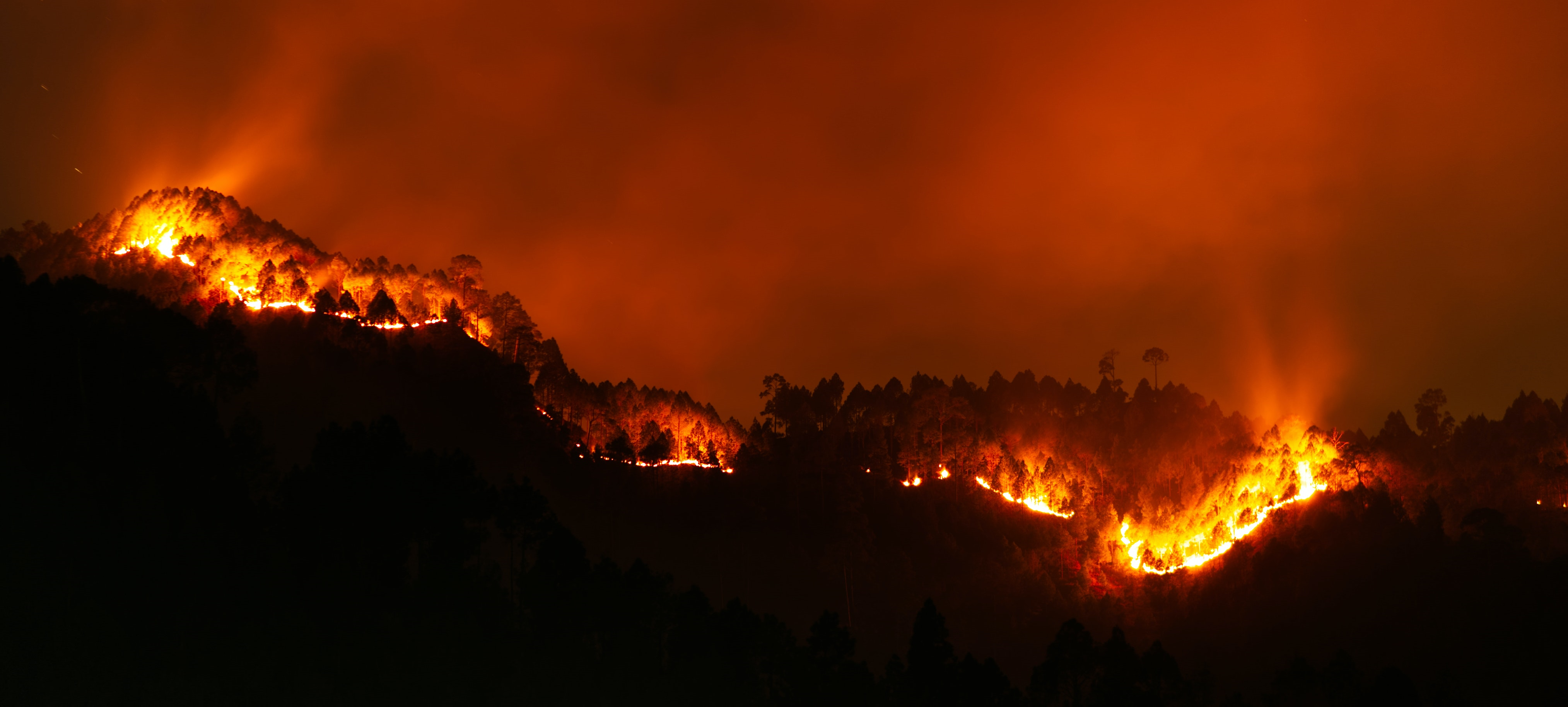 Fire Emissions Inventory Comparison and Processor Development
Jeremiah Johnson1, Pradeepa Vennam1, Xiao Yu2, Cara Scalpone2
1Ramboll
2Texas Commission on Environmental Quality
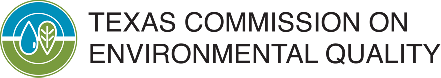 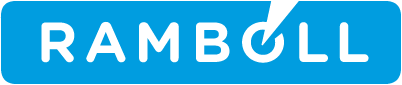 Motivation
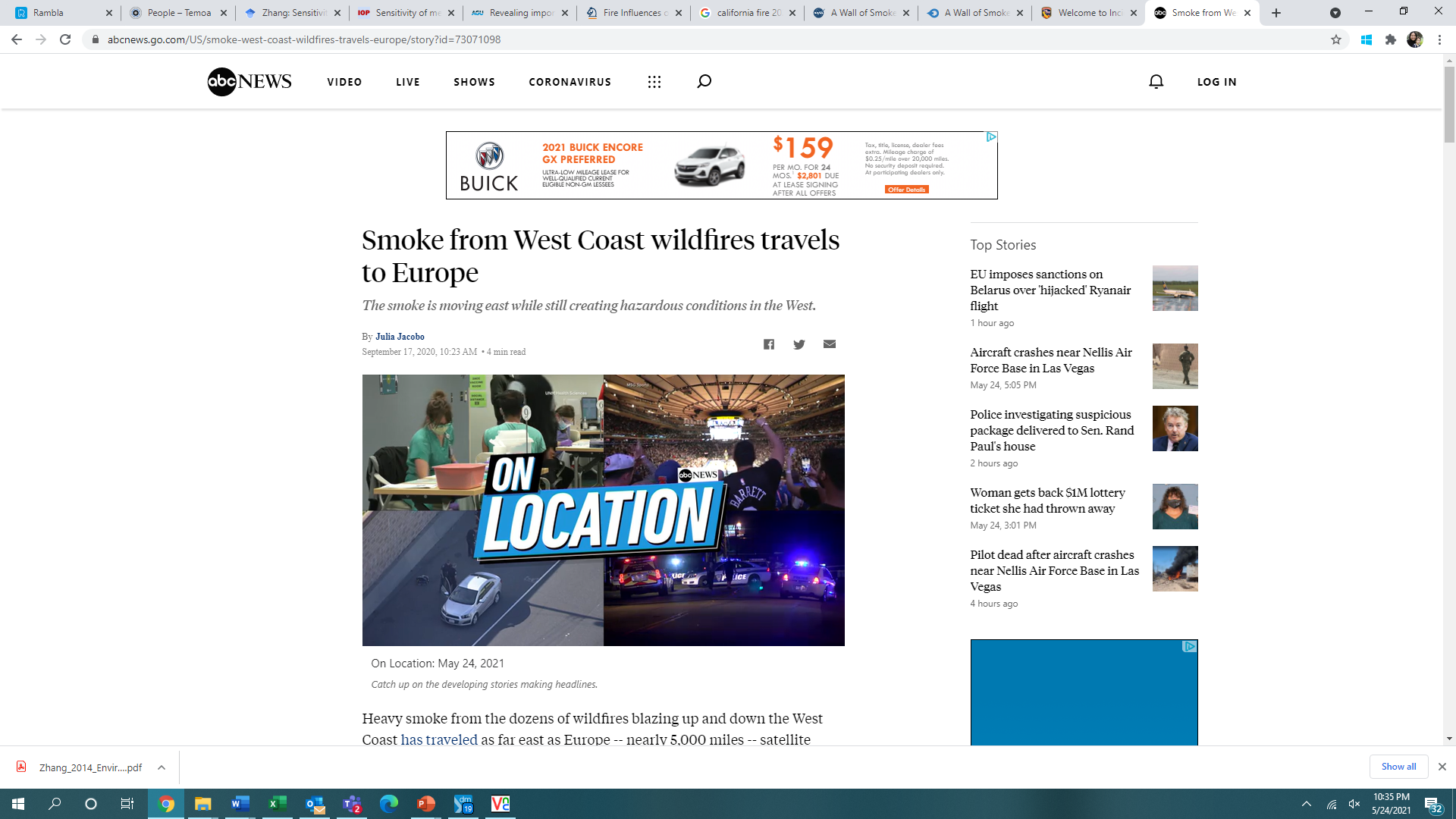 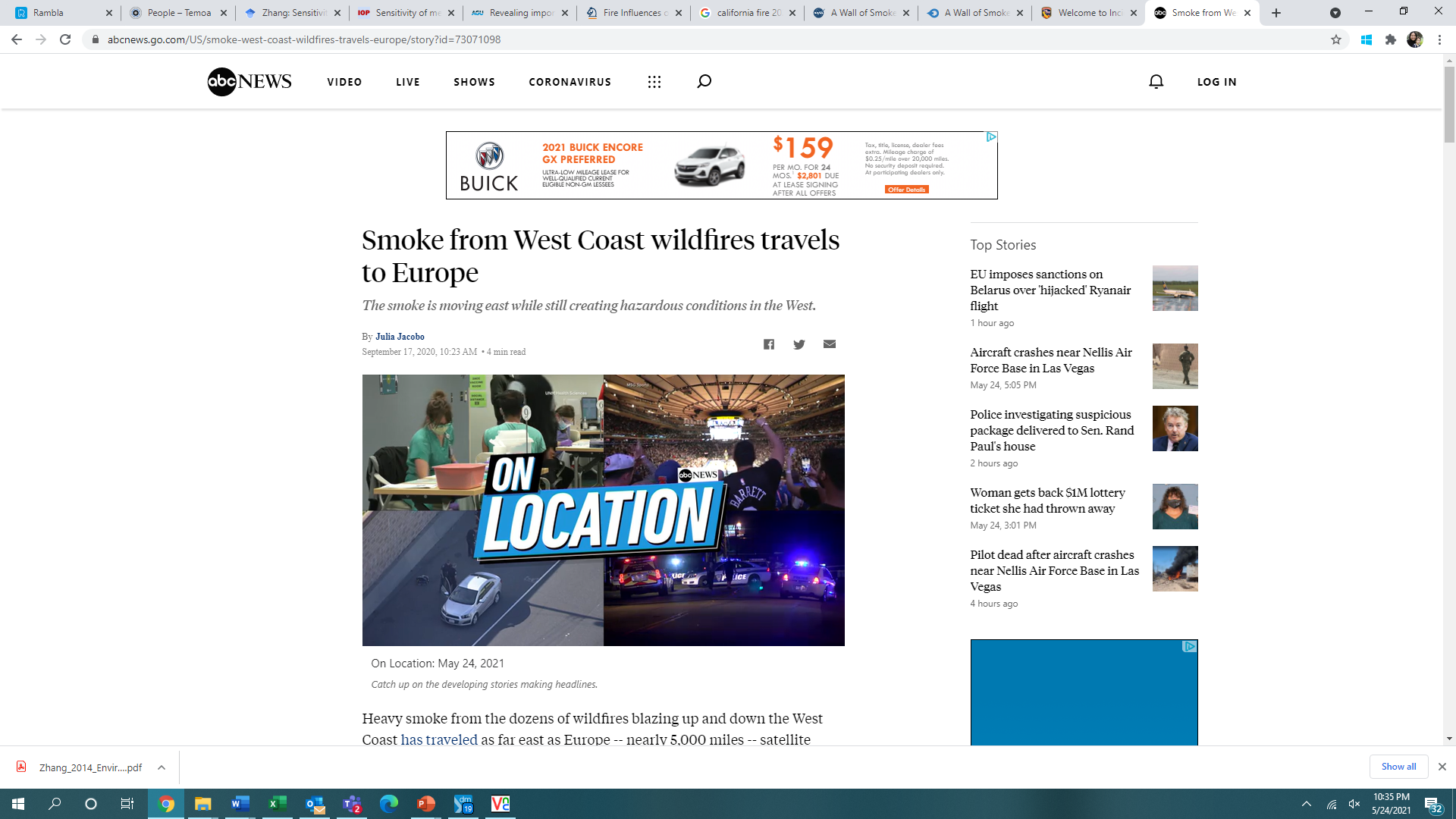 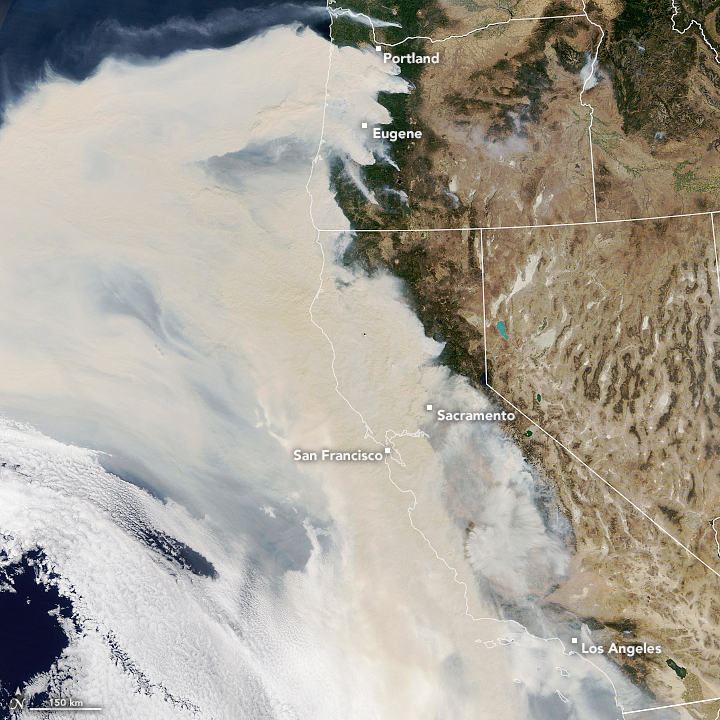 Source: ABC News, October 3, 2020
Available Fire Inventories
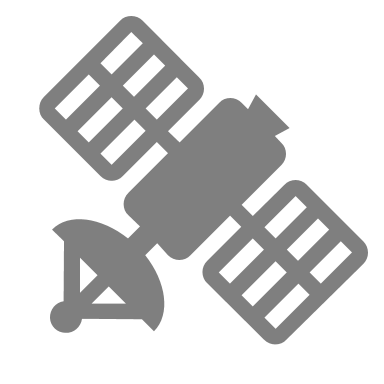 Burned areas
Fire Radiative Power
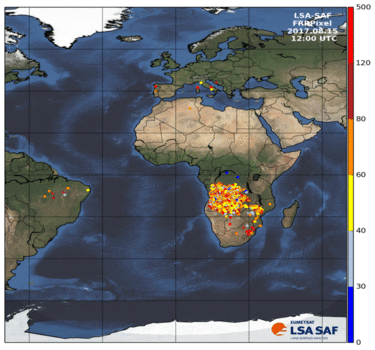 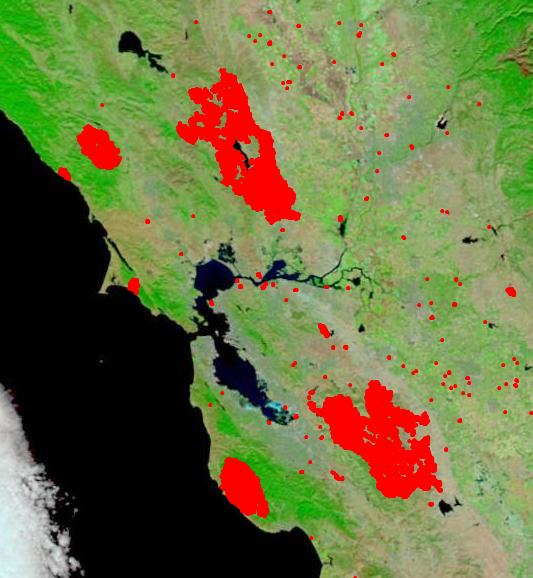 Source: NASA Disasters Mapping Portal
Source: https://wildfire.geog.kcl.ac.uk/products-and-data/
Area burned         
LC-specific biomass loading and EFs
Thermal anomalies
LC-specific dry matter 
combustion rates and EFs
GFAS, QFED, FEER, FLAMBE, GBBEPx, IS4FIRES
FINN, GFED, BlueSky
Ramboll’s FEI Processor
A Python-based tool that:
Re-grids emissions to target modeling domain projection/extent
Speciates using CB6 or CB7 mechanisms 
Temporally and vertically allocates emissions
Implemented for FINN1.0/2.5, GFAS1.2 and QFED2.5 (FEER1.0-G1.2 coming in 2023)
Other global FEIs can be added in the future
Output formatted as netCDF-4 w/ compression to use space efficiently
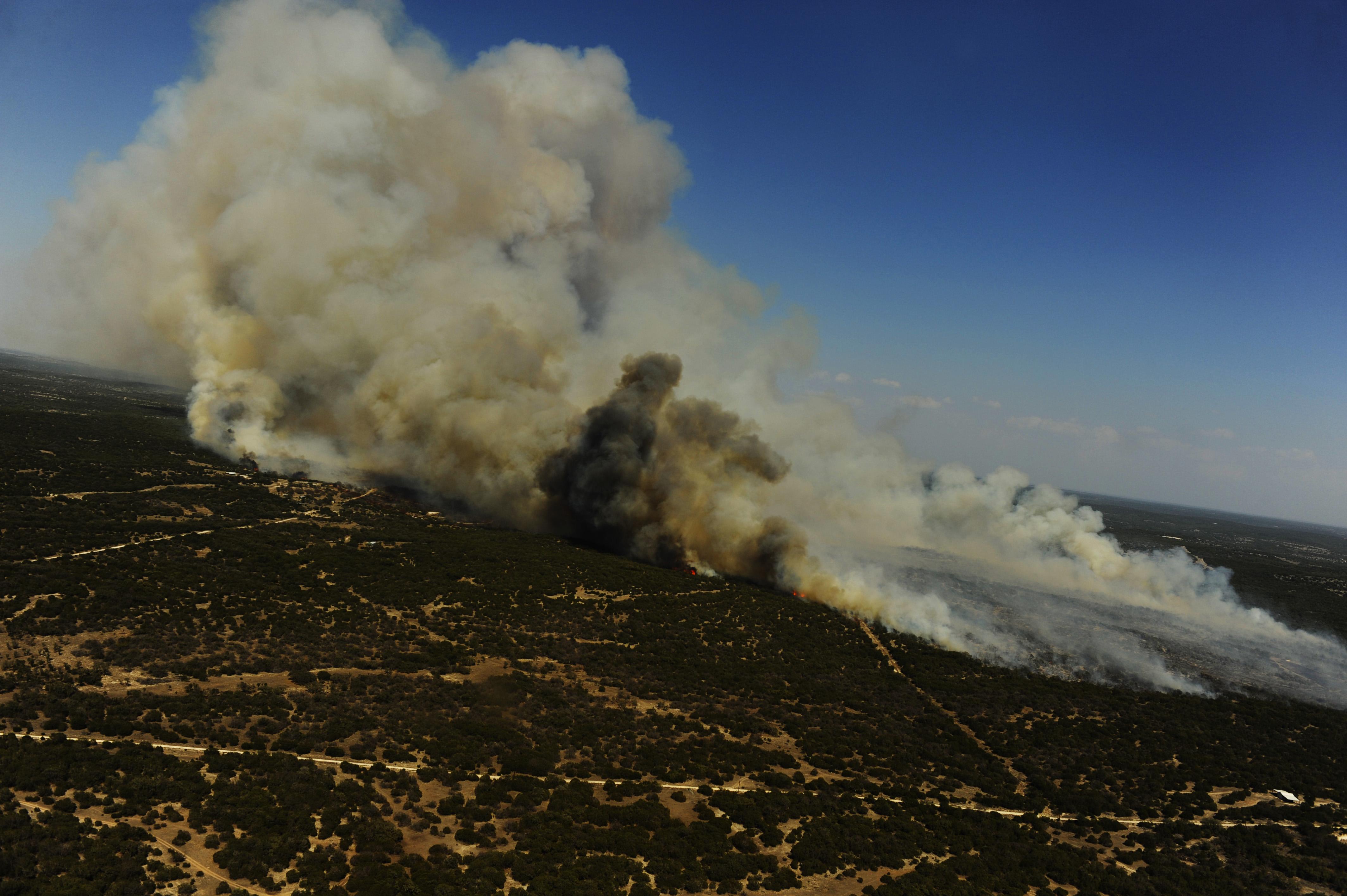 By U.S. Department of Defense Current Photos - 110426-F-RM405-451,
Public Domain, https://commons.wikimedia.org/w/index.php?curid=51091038
FEI Processing Diagram
Temporal Allocation
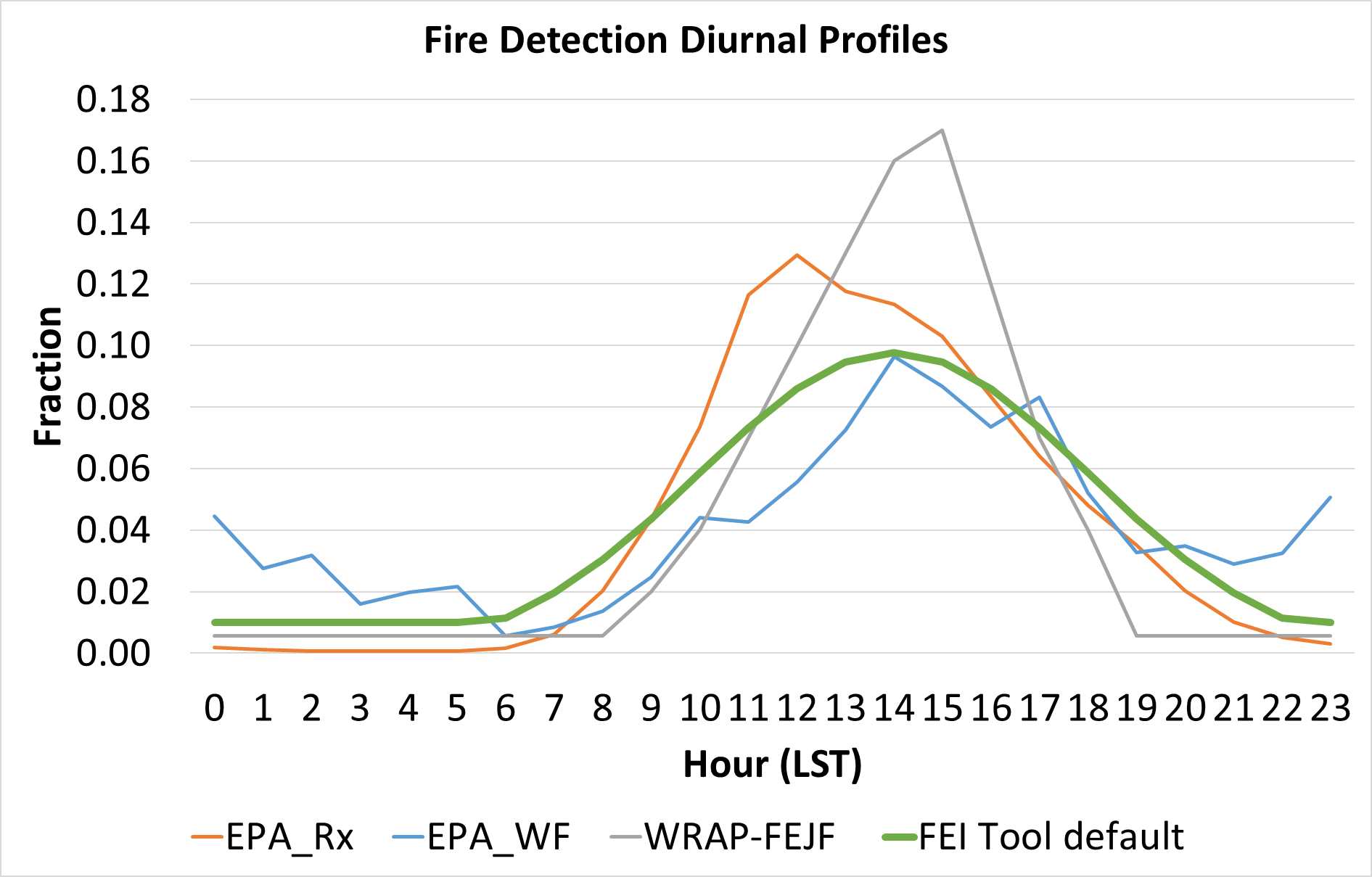 Diurnal behavior specific to fire type and environment
Gridded FEIs do not discern fire type 
Chose a smoothly varying profile to apply to all fires
More improved profiles are needed and are easily implemented
[Speaker Notes: Higher injection height will typically reduce near‐field downwind concentrations

Reference: Lareau, N.P. and Clements, C.B., 2017. The mean and turbulent properties of a wildfire convective plume. Journal of Applied Meteorology and Climatology, 56(8), pp.2289-2299.]
Vertical Allocation
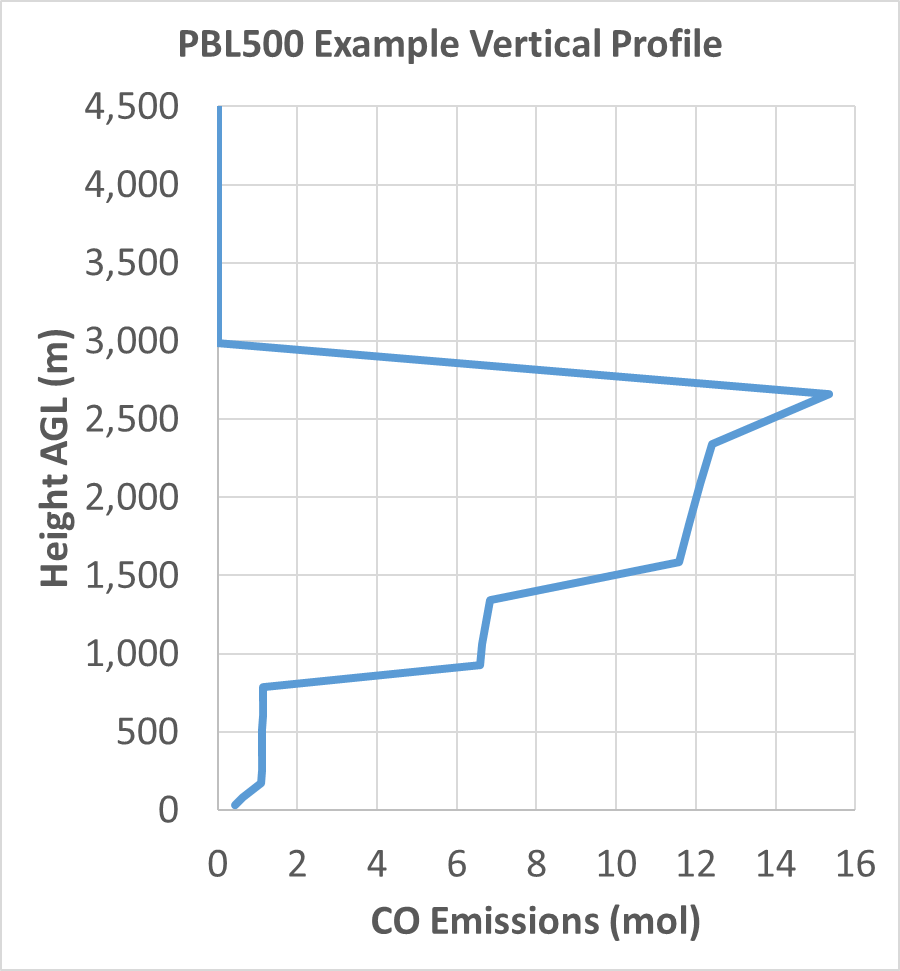 Smoke injection height and vertical allocation play a vital role in downwind pollutant dispersion
Wilkins et al. (2022) found PBL+500m injection height comparable to Sofiev for 2013 Rim Fire in CA and 2017 Rx burns in KS
PBL500 and Sofiev prescribe injection height only
FEI tool applies PBL500 with SMOKE/Briggs-like vertical allocation
[Speaker Notes: Wilkins, J. L., Pouliot, G., Pierce, T., Soja, A., Choi, H., Gargulinski, E., Gilliam, R., Vukovich, J., Landis, M. S. 2022. An evaluation of empirical and statistically based smoke plume injection height parametrisations used within air quality models. International Journal of Wildland Fire 31, 193-211. https://doi.org/10.1071/WF20140]
Case Study: April 9, 2019
NOAA HMS Smoke and Fire
GOES-16 Aerosol Optical Depth
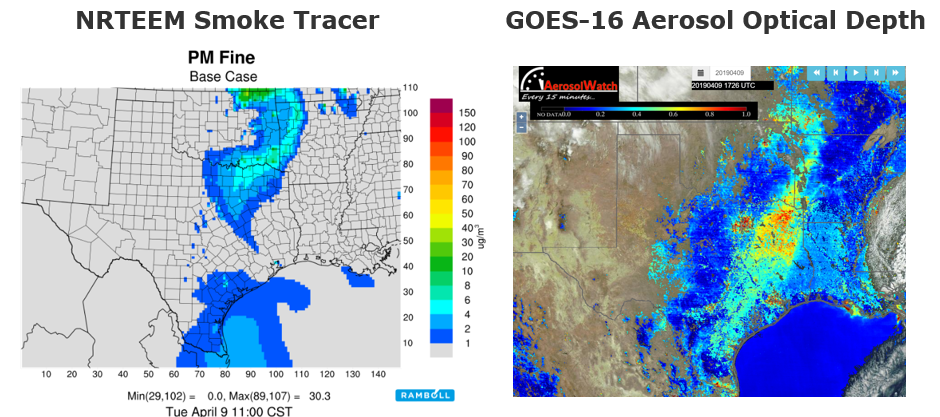 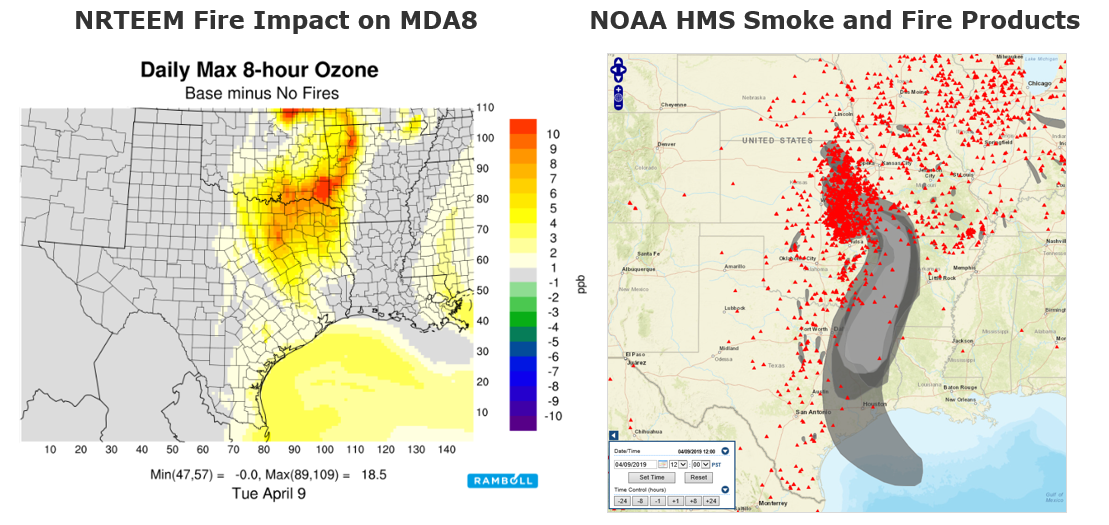 PM2.5 Emissions Comparison
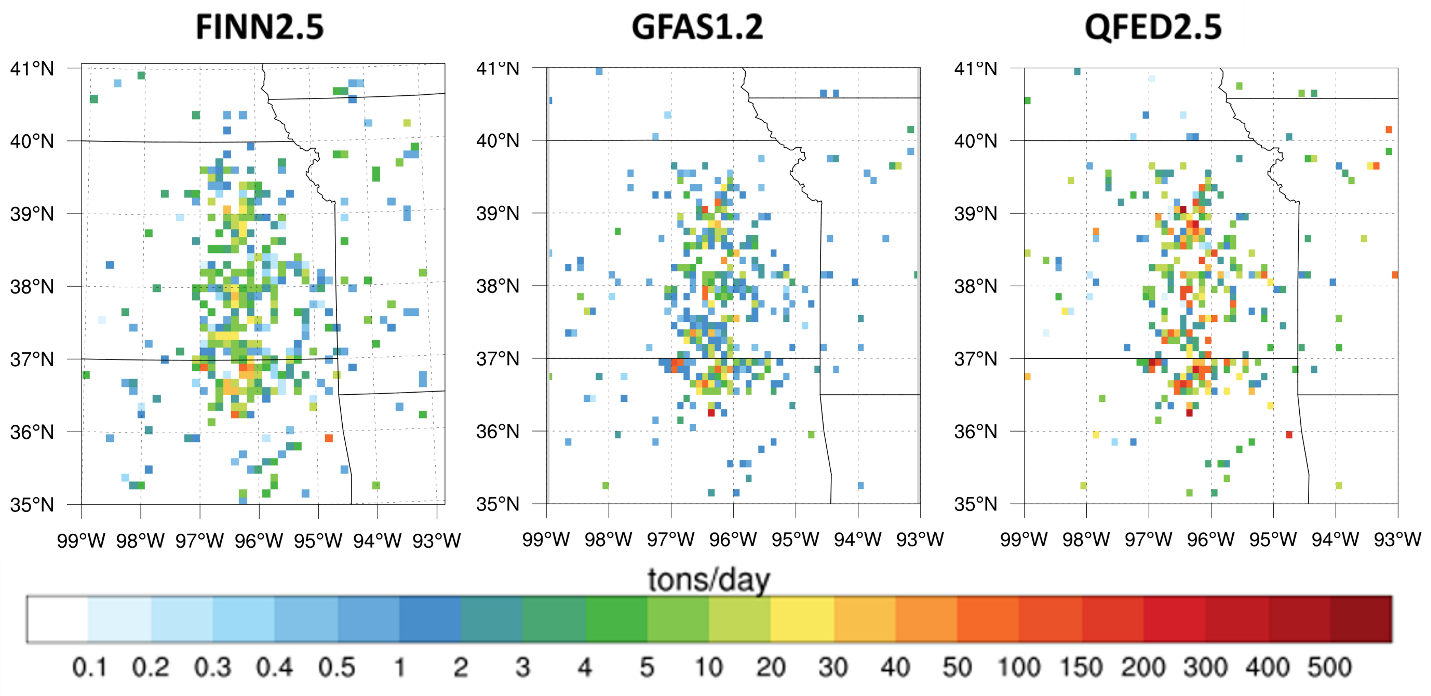 2,098 tpd
2,354 tpd
6,756 tpd
Substantial variation in fire detects and range of PM2.5 emissions
Case Study: October 8, 2020
NOAA HMS Smoke and Fire
MODIS visible with fire detects
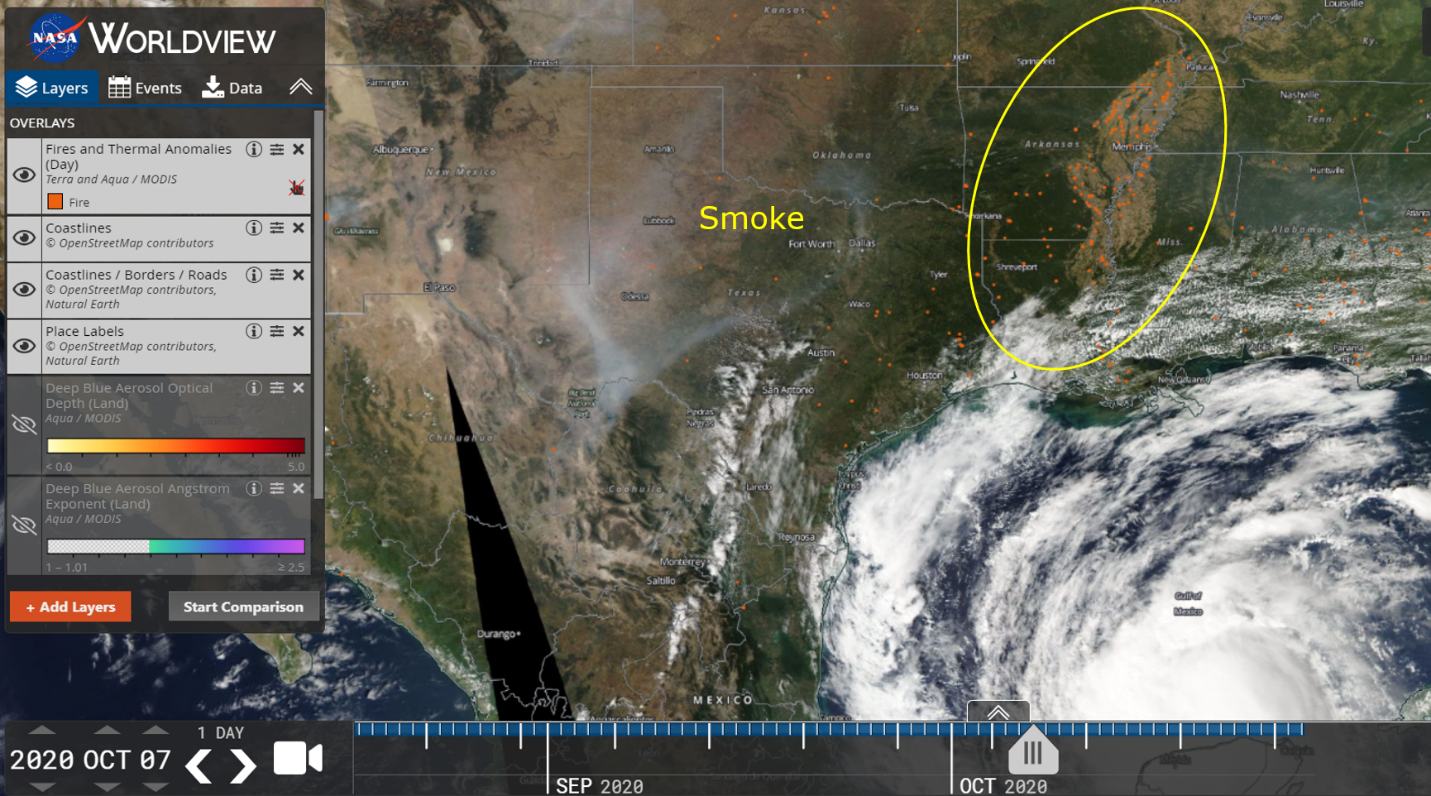 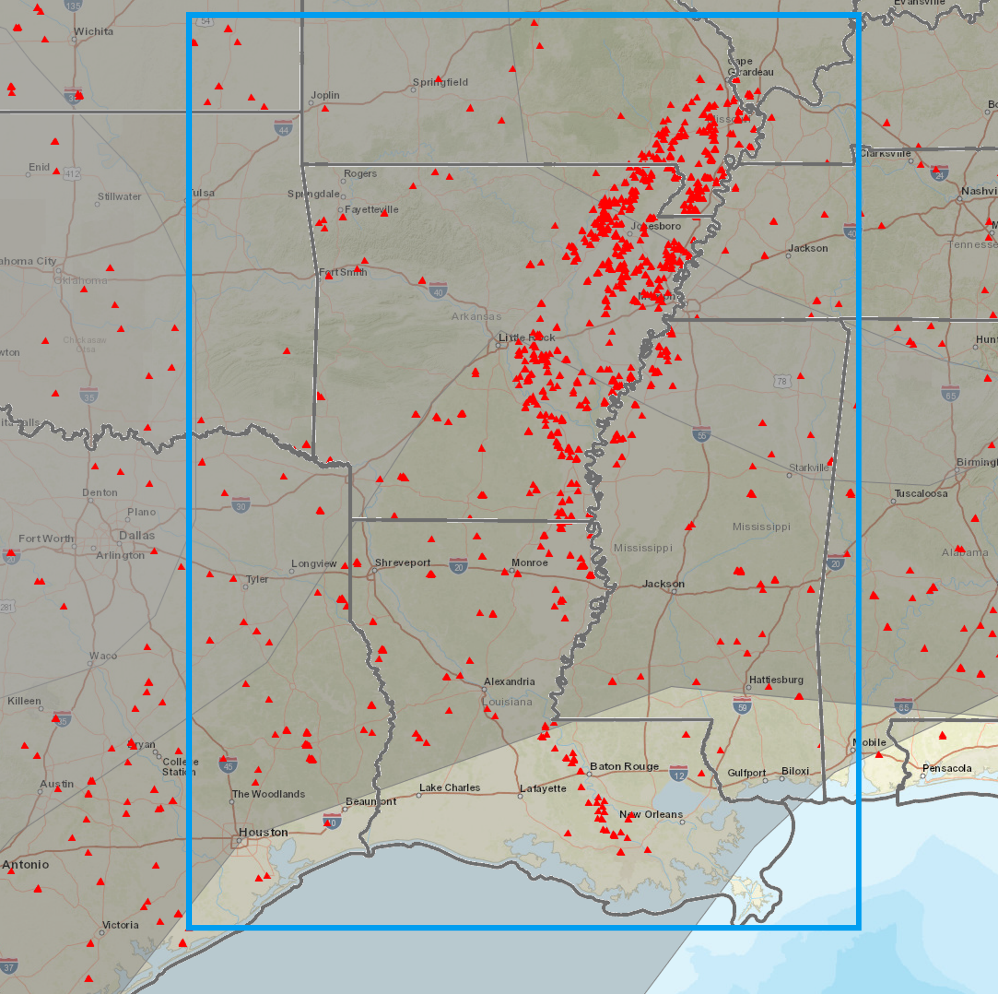 Fire detects
PM2.5 Emissions Comparison
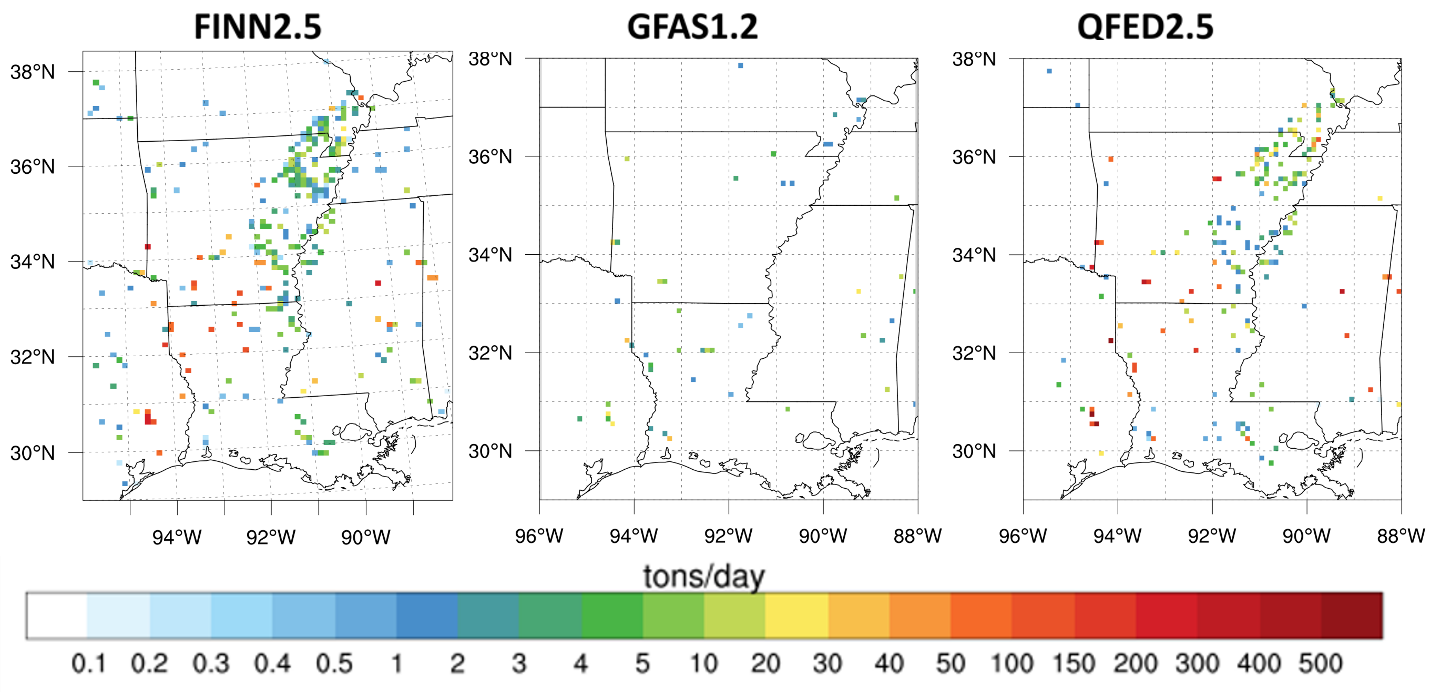 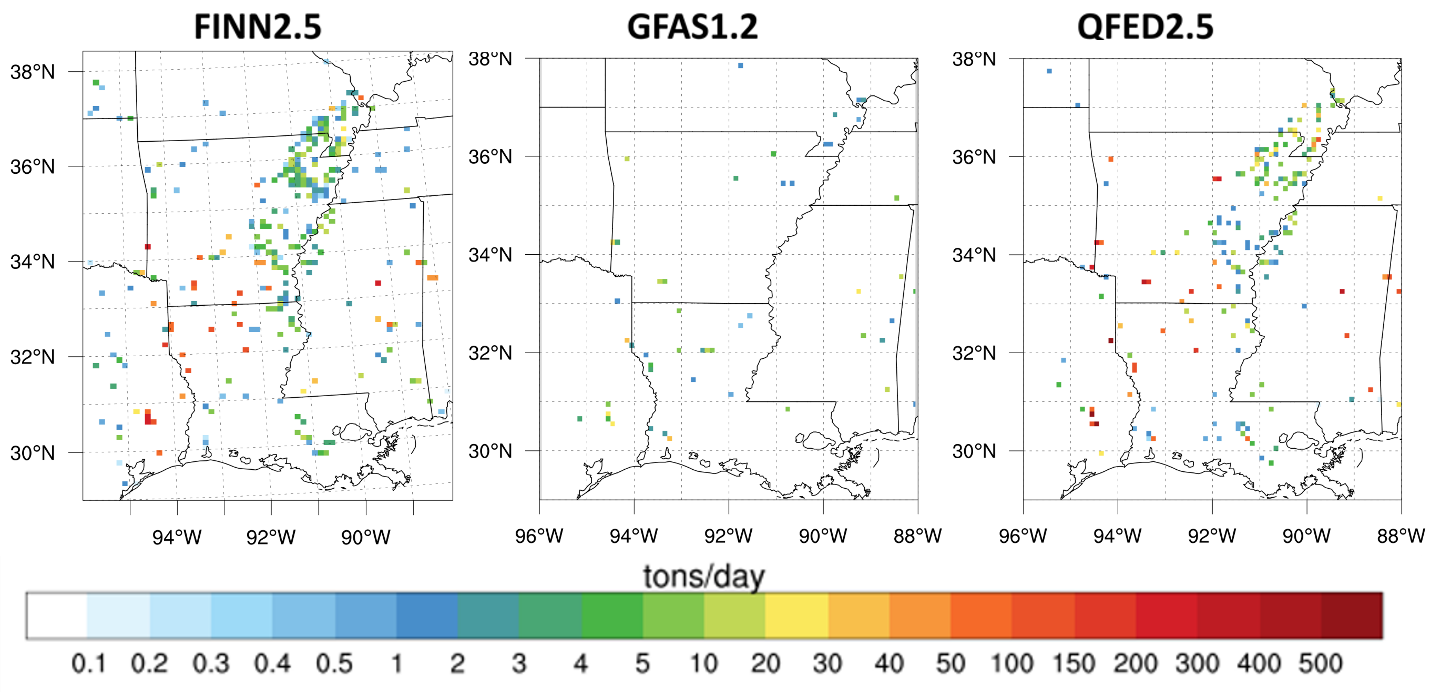 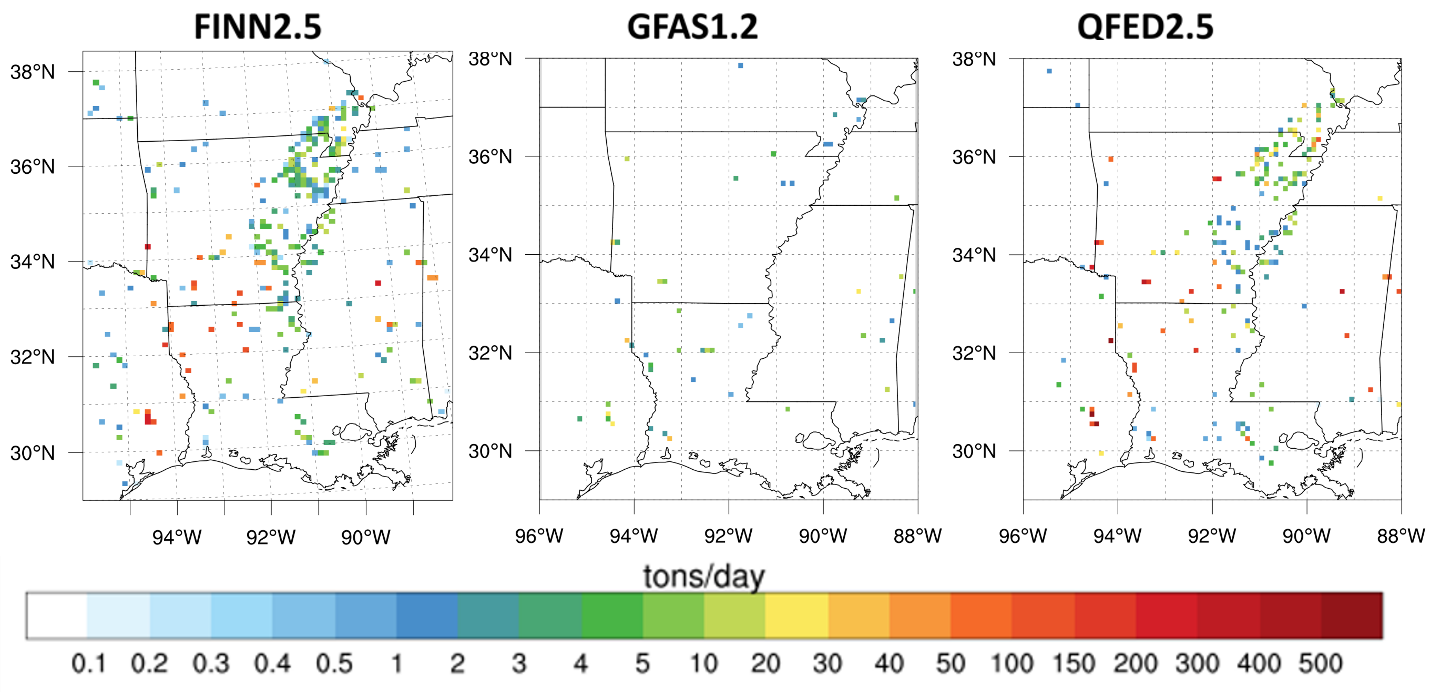 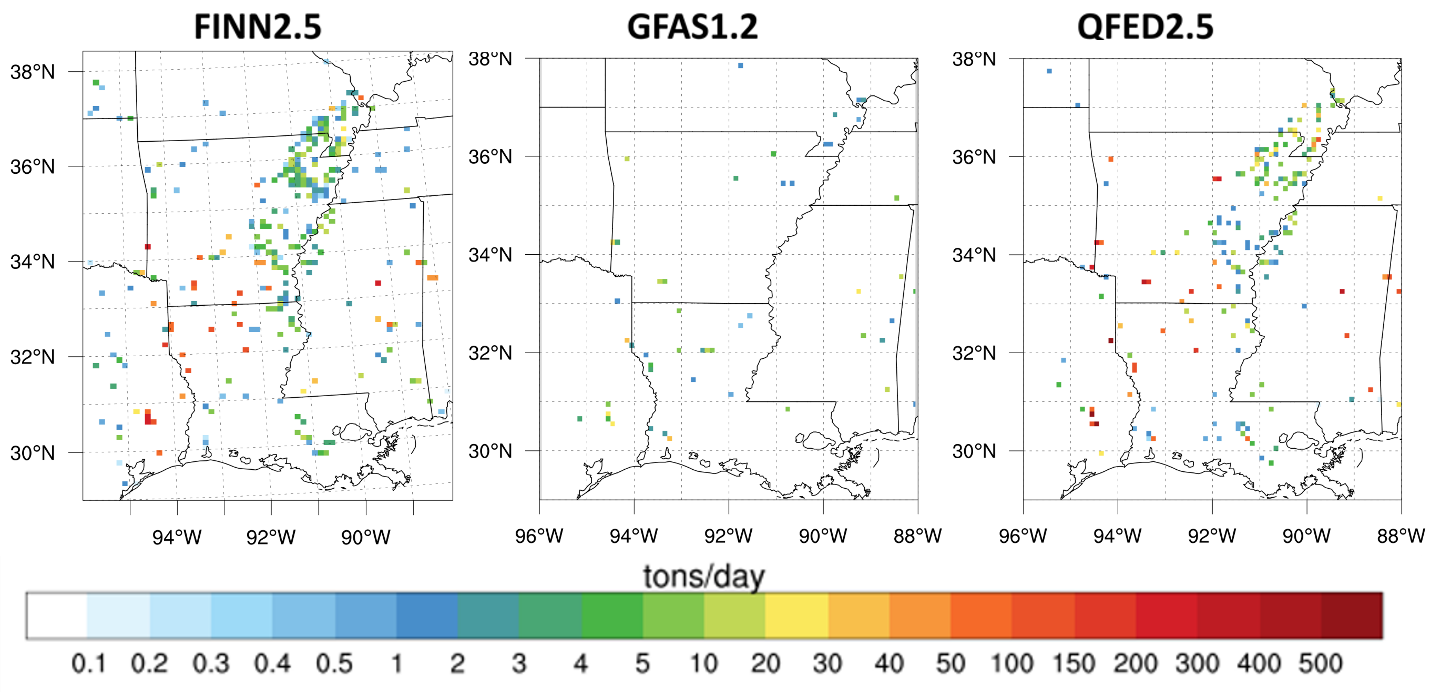 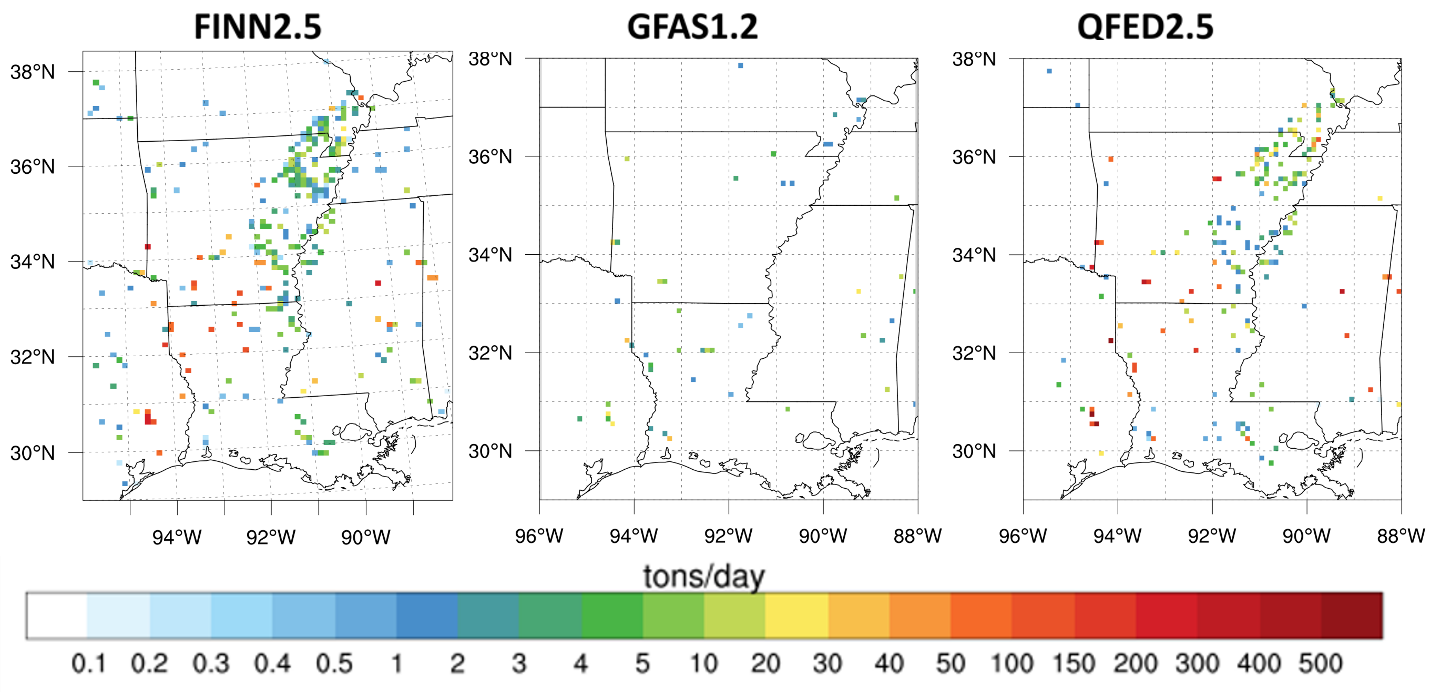 4,578 tpd
319 tpd
6,603 tpd
Considerably more disagreement between FEIs on this day
FEI Comparison – 2019 Ozone Season
QFED PM2.5 ~3x higher than FINN
QFED NOx ~60% higher than FINN
FEI Comparison – 2019 Ozone Season
FINN VOC ~6-7x higher than QFED
Better agreement for CO
Next Steps
Questions?
Contacts:
Jeremiah Johnson JJohnson@ramboll.com
Cara Scalpone Cara.Scalpone@tceq.texas.gov
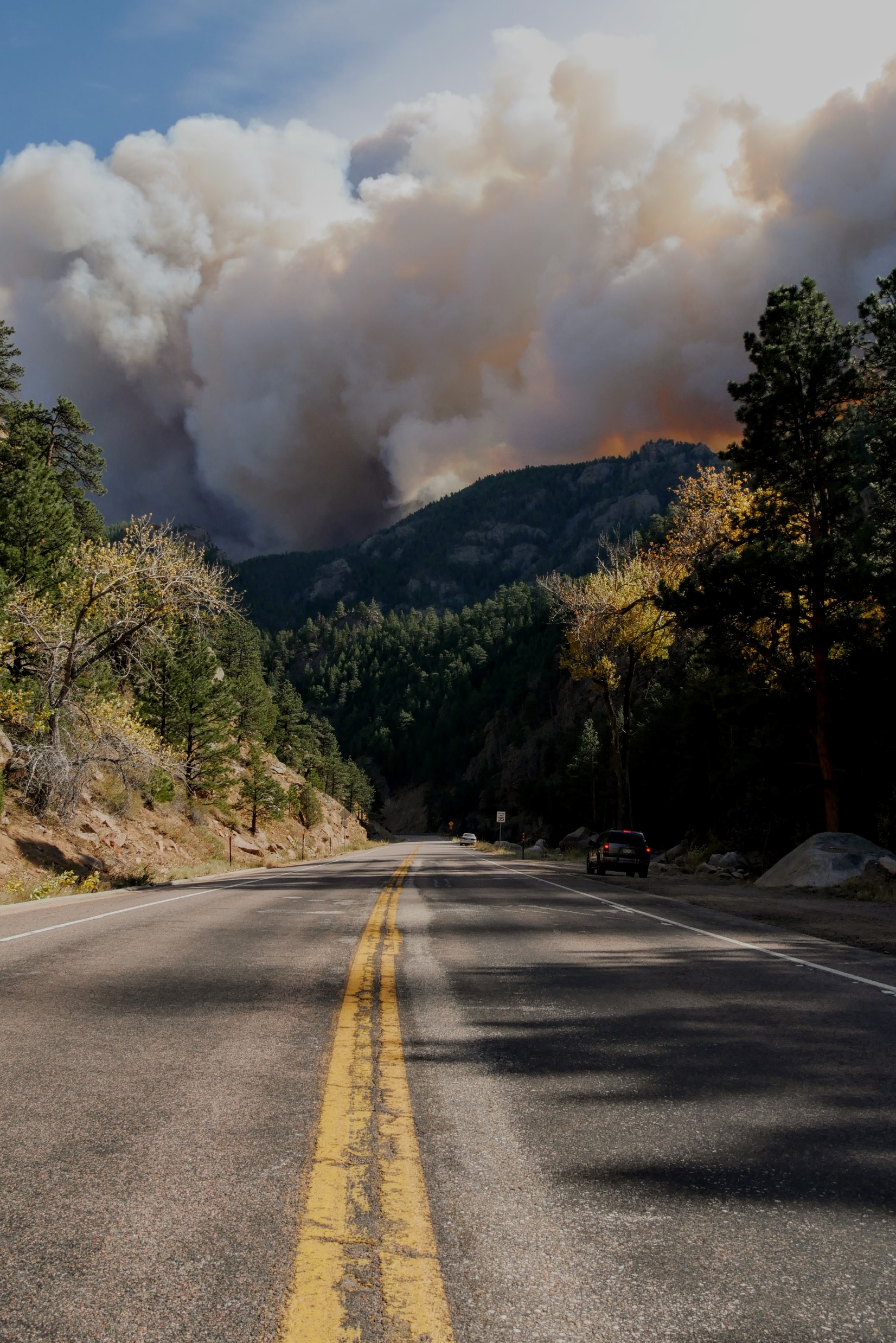 [Speaker Notes: Photo by Malachi Brooks on Unsplash]